Organizational Context: Design and Culture
مفهوم سازمانی:
                   طراحی و فرهنگ
رامین شمشیری – شهاب کیانی – جلیل عبدالهی
OB   : Organizational Behavior
OT    : Organizational Theory
OD   : Organizational Development
HRM : Human Resource Management
Learning Objectives :
1- Explain the organizational theory foundation for design and culture.
2- Present contemporary horizontal, hollow, modular, network, and virtual designs of organizations.
3- Deﬁne organizational culture and its characteristics.
4- Relate how an organizational culture is created.
5- Describe how an organizational culture is maintained.
6- Explain some ways of changing organizational culture.
Learning Objectives :
1- تشریح اصول نظریه سازمان برای طراحی ساختار و فرهنگ
2- طراحی های افقی - توخالی (حاله ای)- مادولار- شبکه ای و طرح های مجازی را در سازمان های معاصر شرح دهید.
3- توصیف فرهنگ سازمانی و ویژگی های آن.
4- فرهنگ سازمانی چگونه بوجود می آید.
5- تشریح چگونگی مراقبت از فرهنگ سازمانی ونگهداری از آن.
6- راه هایی را که باعث تغییر فرهنگ سازمانی میشوند را شرح دهید.
Explain the organizational theory foundation for design and culture
THE ORGANIZATIONAL THEORY FOUNDATION
مبانی نظریه سازمان
MODERN ORGANIZATION DESIGNS
طراحی سازمانی مدرن
THE ORGANIZATIONAL CULTURE CONTEXT
زمینه های فرهنگ سازمانی
CREATING AND MAINTAINING A CULTURE
طراحی و نگهداری فرهنگ
THE ORGANIZATIONAL THEORY FOUNDATION
Chester Barnard
Formal Organization
authority really should come from the bottom up, rather than the top-down bureaucratic approach
برخلاف نگرش بروکراتیک، قدرت و توانایی تصدی امور باید از لایه های پایین به بالا هدایت شود
People, not boxes on an organization chart, make up a formal organization
انسانها هستند که یک سازمان رسمی را میسازند نه سمت هایی که در چارت سازمانی نوشته میشوند
system of consciously coordinated activities of two or more persons
یک سازمان رسمی متشکل از دو یا چند نفر است که با یکدیگر برای یک هدف خاص همکاری میکنند.
MODERN ORGANIZATION DESIGNS
The first major development in organization theory was to view the organization as a system made up of interacting parts
اولین تغییر عمده در تئوری سازمانی آن بود که به سازمان به عنوان یک سیستم که متشکل از چند بخش که باهم همکاری میکنند نگاه کنیم
This development was followed by an analysis of organizations in terms of their ability to process information in order to reduce the uncertainty in managerial decision making
این تغییرات متاثر از آنالیز سازمان بود که نشان میداد توانایی سازمان در پردازش اطلاعات در جهت کاهش عدم اطمینان از تصمیمات چقدر است
The next development in organization theory is the contingency approach. The premise of the contingency approach is that there is no single best way to organize. The organizational design must be fitted to the existing environmental conditions
تغییر دیگر در تئوری سازمان نگرش اقتضایی است. فرض نگرش اقتضایی آن است که تنها یک راه حل وجود ندارد. طراحی سازمانی باید کاملا منطبق بر شرایط موجود سازمان باشد
Contingency V.S Ecological
the contingency approach suggests that organizations change through internal transformation and adaptation, the ecological approach says that it is more a process of the “survival of the fittest”; there is a process of organizational selection and replacement
با وجود اینکه نگرش اقتضایی پیشنهاد میدهد که سازمانها با توجه به تغییرات درونی تغییر میکنند و با آنها منطبق میشوند، نگرش زیست محیطی بیان میکند که این تغییرات بیش از تغییراتی جزئی برای زنده ماندن سازمان هزینه دارد. فرآیندی خاص برای جابجایی و انتخاب در سازمان وجود دارد
Learning Organizations
The learning organization represents contemporary organization theory and is compatible with and is relevant to the new paradigm environment facing today’s organizations.
سازمانهای یادگیرنده بیانگر تئوری های سازمانی معاصر و منطبق با آنها هستند و با پارادایم محیطی که سازمانهای امروزی را ترسیم میکنند مرتبط هستند.
Learning Organizations
1. Single-loop learning involves improving the organization’s capacity to achieve Known objectives. It is associated with routine and behavioral learning. Under single-loop, the organization is learning without significant change in its basic assumptions.2. Double-loop learning reevaluates the nature of the organization’s objectives and the values and beliefs surrounding them. This type of learning involves changing the organization’s culture. Importantly, double-loop consists of the organization’s learning how to learn.
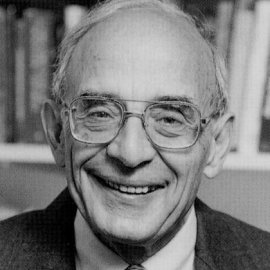 Chris Argyris
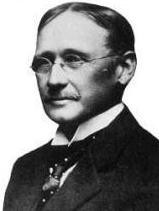 Frederick Winslor Taylor: Information must be transferable to workers to make the organization more efficient
Learning Organizations
1. یادگیری تک حلقه ای به دستیابی سازمان به اهداف شناخته شده اش کمک میکند. آن مرتبط است با روالهای عادی و یادگیری های رفتاری. ذیل یادگیری تک حلقه ای سازمان بدون تغییرات در ارزشها یادمیگیرد.2. در یادگیری دو حلقه ای اهداف سازمان تغییر میکند و مفروضات سازمانی را مورد بازبینی قرار میدهد که شامل تغییر در فرهنگ سازمانی خواهد شد و شامل آن میشود که یادمیگیر که چگونه یادبگیرد
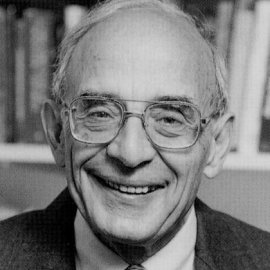 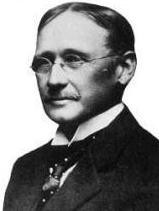 F.W.Taylor: اطلاعات باید بین کارمندان منتقل شود و در نتیجه باعث کارا شدن سیستم و سازمان خواهند شد
Types of Learning Organizations:Adaptive and generative Peter Senge
Adaptive : The simpler adaptive learning is only the first stage of the learning organization, adapting to environmental changes.
انطباقی: اولین مرحله یک سازمان یادگیرنده، یادگیری انطباقی است. که خودش را با تغییرات محیط منطبق میکند
Generative learning : involves creativity and innovation, going beyond just adapting to change to being ahead of and anticipating change.
یادگیری مولد: مرتبط با نوآوری و خلاقیت است و فراتر از انطباق با تغییرات است و با پیش بینی تغییرات سازمان را هدایت میکند
Learning Organization
Learning organizations characteristics
Learning organizations are also characterized by human-oriented cultural values such as these: 
(1) everyone can be a source of useful ideas, so personnel should be given access to any information that can be of value to them; 
(2) the people closest to the problem usually have the best ideas regarding how to solve it, so empowerment should be promoted throughout the structure; 
(3) learning flows up and down, so managers as well as employees can benefit from it; 
(4) new ideas are important and should be encouraged and rewarded;
(5) mistakes should be viewed as learning opportunities
طراحی های نوین سازمان
سازمانها در محیط متغیر درحال فعالیت هستند بنابراین نیازمند طراحی های نوین سازمانی هستند.

نیاز به انعطاف پذیری انطباق با تغییرات،خلاقیت، نوآوری، دانش و همچنین غلبه بر عدم قطعیت در محیط دیگر نمیتوان گفت که ساختار های بروکراتیک سلسله مراتبی عمودی که کنترل محوری و خودکفایی در آنها اصل هست میتواند پاسخگوی نیاز ها باشد.
ساختار مسطح
ساختارهای افقی بیشتر فرآیند محور هستند تا وظیفه محور
سلسله مراتب های موجود در ساختار های عمودی مسطح شده و سطوح نظارتی کاهش پیدا میکند
تیم ها هرکاری را اداره میکنند. پایه های سازمان تیمهایی هستند که خودکفا هستند. 
مشتریان عملکرد سازمان را هدایت میکنند و سطح رضایتمندی مشتریان بر میزان درآمدزایی ارجعیت دارد.
پاداشها بر اساس عملکرد تیم ها داده میشوند. عملکرد فردی منجر به پاداش نخواهد شد.
تعامل بین مشتریان و سازمان به حداکثر میرسد
 زمانی که ساختار مسطح میشود کارمندان باید به طور کامل باید آموزش داده شوند و از رویه ها مطلع باشند.
پیشنهادات کاربردی برای سازمانهای سلسله مراتبی
تیم سازی کنید.
حذف سلسله مراتب در مواردی که کارها ارزش افزوده ندارند.
تاکید بر روی شایستگی های چندگانه افراد و آموزش برای همکاری در حوزه های چند بخشی و بین بخشی کار کنند
در انتهای فرآیند عملکرد ها، اهداف را سنجش کنید
فرهنگ سازمانی را بگونه ای که همکاری و خلاقیت را پذیرا باشند طراحی کنید
طراحی های نوین : هاله ای و ماژولار
ظهور سازمان های نوین:
توسعه فناوری اطلاعات و جهانی شدن با ظهور اقتصاد چین و هند
برای اینکه در رقابت اقتصاد جهانی پیروز شویم نیاز داریم برخی از وظایف کارکرد ها و فرآیند ها را برون سپاری کنیم
سازمان هاله ای 
سازمانی است که کلیه فرآیند های تولید و ارائه خدمت خود را برون سپاری میکند
سازمان ماژولار
سازمانی است که بخشی از فرآیند ها را بروی سپاری میکند
ساختارهای شبکه ای
ساختارهای شبکه ای
مایلز و اسنو در مورد سازمانهای شبکه ای بیان کردند که شبکه های پویا وجود دارد.
استراترژی – ساختار و فرآیند های مدیریتی باید باهم ترکیب شوند.
سازمان مجازی: به ترکیب و ادغام و اتحادهای استراتژیک بین دو شرکت که ساختار اولیه خود را ازدست داده اند
مزایای سازمانهای مجازی :
تکنولوژی
فرصت گرایی
فرامرزی
اعتماد
تعالی بر اساس شایستگی های محوری
Virtual Organizations
بستر فرهنگ سازمانی
تعریف فرهنگ
ارزش ها و اعتقادات افراد که با خود به سازمان می اورند و البته برای انجام کارهای سازمانی کافی نبوده و لازم است در سازمان هم برخی از ارزش ها  را یاد بگیرند
فرهنگ سازمانی مقوله ای کاملا پیجیده است و مسائل و عدم توافق هایی وجود دارد که مفهوم سازی و مدل سازی فرهنگ را در سازمان سخت تر می کند.
ویژگی های فرهنگ سازمانی
در رفتارهای افراد بروز پیدا می کند
هنجارها: برخی از استانداردهای رفتاری در سازمان ایجاد می شود؛ اینکه چند ساعت کار کنند و ..
ارزش های غالب: برخی از ارزش ها نسبت به سایر ارزش ها از اهمیت بالاتری برخوردار می شود. مثلا توجه به کیفیت بالای خدمات ممکن است در سازمان یک ارزش شود.
فلسفه وجودی:سیاست هایی که اعتقاد کارکنان را به سمت جلو هدایت می کند و به آنها می گوید که چگونه رفتار کنند.
قوانین: دستور العمل هایی که سازمان بر اساس آنها عمل می کند
جو سازمانی: حس و فضای کلی که بر سازمان حاکم می شود و شیوه هایی که کارکنان خود را با مشتریان مواجه می بینند.
یکنواختی فرهنگ
بر خلاف باور عمومی ممکن است فرهنگ سازمانی یکنواخت نباشد. 
همواره یک فرهنگ اجتماعی وجود دارد که فرهنگ سازمانی بخشی از آن محسوب می شود. و به اداراک عمومی افراد درون سازمان اطلاق می شود.
هر سازمان ممکن است دارای فرهنگ  هایی باشد که یکی از آنها ممکن است فرهنگ غالب باشد
فرهنگ غالب فرهنگی است که توسط اکثریت اعضای سازمان پذیرفته شده است. فرهنگ غالب به مجموعه ای از ارزش های اساسی اطلاق  می شود که بوسیله اکثریت اعضای سازمان به اشتراک گذاشته می شود 
خرده فرهنگ: محموعه ای ارزش ها که بوسیله جمعیت قلیلی از سازمان به اشتراک گذاشته می شود. خرده فرهنگ ها حول مسائل سازمان یا تجربه های حاصل در یک بخش سازمان شکل می گیرند.
ایجاد و محافظت از فرهنگ
در برخی از سازمان ها فرهنگ سازمانی به طور مستقیم یا غیر مستقیم تحت تاثیر موسسان ان است. در برخی از موارد ممکن است موسسان فرهنگی ضعیف را ایجاد کنند حال آنکه در سازمان به فرهنگی قوی تبدیل شود.

لازم است در سازمان از فرهنگ های قوی محافظت شود.
نحوه شکل گیری فرهنگ سازمانی
فرد جدید که وارد سازمان شده است ممکن است برای کل سازمان دارای ایده ای جدید باشد
موسس ممکن است با چندین نفر یک گروه اصلی را ایجاد کند و این گروه چشم انداز را با موسس به اشتراک می گذارند و ارزش ها و اعتقادات جدیدی در مورد فرهنگ در سازمان شکل می گیرد.

گروه اصلی ایجاد شده ( بوسیله موسس) اقداماتی همچون افزایش بودجه و منابع مالی، ثبت اختراعات برای شرکت، همکاری ها و تعیین فضا و ساختمان برای شرکت را انجام می دهد 
در این مرحله برخی از افراد وارد سازمان شده و تاریخچه سازمان شروع  به ساخته شدن می کند.
محافظت از فرهنگ از طریق اجتماعی سازی فرهنگ
اگر یک فرهنگ بطور کامل در سازمان شیوع پیدا نکند و به اصطلاح اجتماعی سازی نشود ممکن است از بین برود. هنگامی که یک فرهنگ سازمانی آغاز شده و رو به توسعه است ، تعدادی از شیوه ها وجود دارد که می تواند به تحکیم پذیرش ارزش های اصلی کمک کند  و اطمینان حاصل شود که فرهنگ قابل  حفظ است.
الگوی ریچارد پاسکال در محافظت از فرهنگ سازمانی
1- انتخاب سطح ورود پرسنل به سازمان
گام اول انتخاب دقیق از نامزدهای ورود به سطح است.
با روش های استاندارد و راههای معین کاندیدها انتخاب می شوند.
افرادی که متناسب با ساختار سازمان نیستند از چرخه بیرون می روند .
تحقیقات نشان می دهد که متناسب بودن برای ساختار سازمانی از نظر افرادی که واقع بین تر هستند موفق تر هستند.
2- بکار گیری در شغل
گام دوم در خود شغل رخ می دهد. بعد ازاینکه فرد مناسب استخدام شد پرسنل جدید در شرایط و وضعیت های متفاوت و جدیدی قرار میگیرند.
به این منظور که عکس العمل ها ی  آنها در مورد هنجار ها و ارزش های شرکت مشاهده شود. و همچنین مشاهده اینکه آیا آنها می توانند این شرایط را قبول کنند یا خیر.
برای مثال بعضی از شرکت های بزرگ به پرسنل جدید کارهایی بیشتر از توان آنها می دهند و گاهی هم این کارها می تواند بسیار پایین تر از توانایی آن باشد.
3- مهارت در شغل
مهارت در شغل از طریق تجربه میدانی گسترده صورت می گیرد. 
به عنوان مثال:
 شرکتهای ژاپنی کارمندان خود را در یک برنامه آموزشی چند ساله قرار می دهند. 
اغلب شرکتها یک رویکرد مقطعی را پیش می گیرند.
 شرکت بسیار موفق کوکاکولا به صورت آرام کارمندان خود را در فرهنگ سازمانی غرق می کند.
4- عملکرد سنجش و پاداش
گام بعدی پروسه اجتماعی سازی فرهنگ  توجه دقیق به سنجش نتایج عملیاتی و پاداش دادن به عملکرد افراد است.  این سیستمها فراگیر هستند و بر جنبه هائی از کار و تجارت متمرکزند که برای موفقیت رقابتی و ارزشهای شرکتی دارای حیاتی ترین اهمیت می باشند. افزایش حجم، افزایش سود و ایجاد تغییرات سه فاکتوری هستند که اثربخشی را افزایش بخشیده و بر رضایت شغلی می افزاید. اقدامات عملیاتی برای رهگیری این سه فاکتور مورد استفاده قرار می گیرند.
5- وفاداری به ارزشهای مهم
فداکاری های شخصی افراد در مورد ارزش های شرکت
پذیرش ارزش های سازمان و اعتماد به سازمان در مورد آن ارزش ها
6- تقویت داستانها و روایت های سازمانی
مرحله بعدی تقویت داستانهای سازمانی است. این شامل زنده نگه داشتن داستانهائی است که به فرهنگ سازمانی و روش انجام کارها اعتبار می بخشند. این داستانها و افسانه ها توضیح می دهند که چرا سازمان کارها را به شیوه خاصی انجام می دهد.
7- ارج نهادن و ترفیع
گام نهائی ارج نهادن و ترفیع اشخاصی است که کار خود را خوب انجام داده اند و می توانند به عنوان الگو برای افرا تازه کار در سازمان قلمداد شوند. با اعلام این افراد به عنوان کارمندان برتر و پیروز، سازمان دیگران را تشویق به تاسی به آنها به عنوان الگو می نماید. اشخاصی که الگو به شمار می روند به عنوان قویترین برنامه آموزشی برای همگان تلقی می شوند.
تغییر فرهنگ سازمانی
گاهی اوقات یک سازمان به این نتیجه می رسد که فرهنگ آن باید تغییر کند. به عنوان مثال، بستر فعلی سازمانی تغییر بنیادین نموده و اگر سازمان خود را با این بستر جدید تطابق ندهد قادر به ادامه حیات نخواهد بود. همانطور که قبلاً گفتیم، سازمانها باید فرهنگی داشته باشند که تغییر را فرا می گیرند و در انتظار تغییر هستند.
چند مطالعه موردی: الف:  ادغام ها و خریدها
اگرچه تصور بر این بود که ادغام ها و خریدها یک دهه قبل به اوج خود رسیده اند، اما بار دیگر این دو شیوه متداول شده اند چراکه واگرائی گسترده در ارزشهای بازار سهام میان شرکتها، جهانی سازی، و بحران مالی و اقتصادی اخیر زمینه را برای خریدها دوستانه و تصاحب های خصمانه هموار نموده است.  علاوه بر عواقب مالی خریدها و ادغامها، برآیندهای فرهنگ سازمانی که حتی نادیده گرفته شده اند می توانند سریع باشند. همانگونه که یکی از کهنه کاران ادغام و خرید در مورد بعد فرهنگی ادغامها نتیجه گیری نموده است:
ابعاد فرهنگی ادغام ها و خریدها
1-شما نمی توانید کار زیادی صورت دهید وکار بسیار اندکی انجام خواهد شد
 2- نادیده گرفته شدن  اشخاص در این خصوص
تضاد میان دو فرهنگ در یک ادغام یا خرید
1-ساختار شامل اندازه، طول عمر و تاریخچه دو شرکت
 2-سیاست: قدرت تصمیم گیری مدیریتی و شرکتی در کجا متمرکز است؟   
3-احساسات: احساسات پرسنل، یا "قرارداد فرهنگی" که راهنمای افکار روزانه اشخاص و عادات، طرز فکر، تعهدات و الگوهای رفتار روزانه است.
مطالعه موردی ب) شرکتهای ارتباط نوظهور
محیط زیست جهانی شبکه ای امروز، در حال فراتر رفتن از ادغام ها و خریدهای رسمی با آنچه "شرکتهای ارتباط" خوانده می شود است. "شرکتهای ارتباط" تا حدودی مانند طراحی شبکه و سازمان مجازی که در این فصل مورد بحث قرار گرفته، شامل شبکه ای جهانی از شرکت های مستقل است که به عنوان یک شرکت تک با یک ماموریت مشترک عمل می کنند. برخی از نمونه های این کار عبارتند از شرکتهای بوئیگ، لوفتانزا و گلوبال وان. غرور و نیازهای عملی این شکل جدید از اتحاد جهانی را ایجاد نموده است، اما چشم انداز و مدیریت فرهنگهای سازمانی در این رابطه جدید یک چالش به شمار می رود. مسائلی مانند اعتماد، ارتباطات، و مهارت های مذاکره تبدیل به فاکتورهای بسیار مناسب و مهم برای موفقیت شده است.
تاثیر فرهنگ سازمانی در بحران اقتصادی
علاوه بر آنکه ترکیب و ادغام و طرح های جدید سازمانی در تغییر فرهنگی سازمانی تاثیر  دارد، بحران اقتصادی اخیر نیز هم محققان و هم دست اندرکاران را به بازنگری در نقشی که فرهنگ بازی می کند وا داشته است. با این حال، همانطورکه یک تجزیه و تحلیل خاطر نشان می کند، "آنها فرهنگهائی بودند که مشخصه غالب آنها فردگرایی، توجه کم ناظران، و پاداش های بزرگ برای عملکرد موفقیت آمیز است. این ارزش ها فشار فوق العاده ای را برای به حداکثر رساندن عملکرد فردی و پرداخت ایجاد نموده است.

به عبارت دیگر، درسهائی که از بحران اقتصادی اخیر گرفته شد عبارتند از اولاً برای اولین بار، فرهنگ سازمانی می تواند اخلاقایت را تحت تاثیر قرار دهد بلکه قادر است باعث بقای سازمان در بلند مدت شود. دوم، سازمان باید به طور مستمر ارزش های فرهنگی خود را به چالش کشیده و تغییر دهد.
دستورالعمل ها برای تغییر
با وجود پیچیدگی، موانع قابل توجه، و مقاومت در برابر تغییر، فرهنگ سازمانی می تواند موفق بوده و در طول زمان تغییر کرده است. این تلاش برای تغییر فرهنگ می تواند دارای اشکال مختلف باشد. دستورالعمل های ساده مانند موارد ذیل می تواند مفید باشد:
 1. ارزیابی فرهنگ جاری.
 2. تعیین اهداف واقع بینانه که بر معیارهای پایه تاثیر دارد.
 3. به کارگیری پرسنل خارج از سازمان دارای تجربه در صنعت، به طوری که آنها قادر به تعامل خوب با پرسنل سازمانی باشند.
 4. ایجاد تغییرات از بالا به پایین، به طوری که پیام یکسان از تمام اعضای تیم مدیریت ارسال شود.
 5. بازی دادن کارکنان در فرایند تغییر فرهنگ، به ویژه هنگامی که ایجاد تغییرات در قوانین و فرآیندها ایجاد می شود. 
6. از میان بردن تمام مظاهری که برای پرسنل یادآور فرهنگ قبلی است.
 7. انتظار داشتن برخی از مشکلات و پیدا کردن افرادی که ترجیح می دهند که به جای تغییر با فرهنگ حرکت کنند.
 8. حرکت سریع و قاطع برای ایجاد جهش خنثی کردن مقاومت در برابر فرهنگ جدید.
 9. ادامه حرکت با تداوم در کار.
سوالات
نظریه چستر بارنارد در زمینه نظریه سازمانی چه بود؟
تفاوت بین یک سازمان یادگیرنده و سازمان های قدیمی در چیست؟
معنی فرهنگ سازمانی را شرح داده و چند نمونه از مشخصات آنرا بیان کنید
فرهنگ سازمانی چگونه شکل میگیرد؟ چهار مرحله آن را شرح دهید.